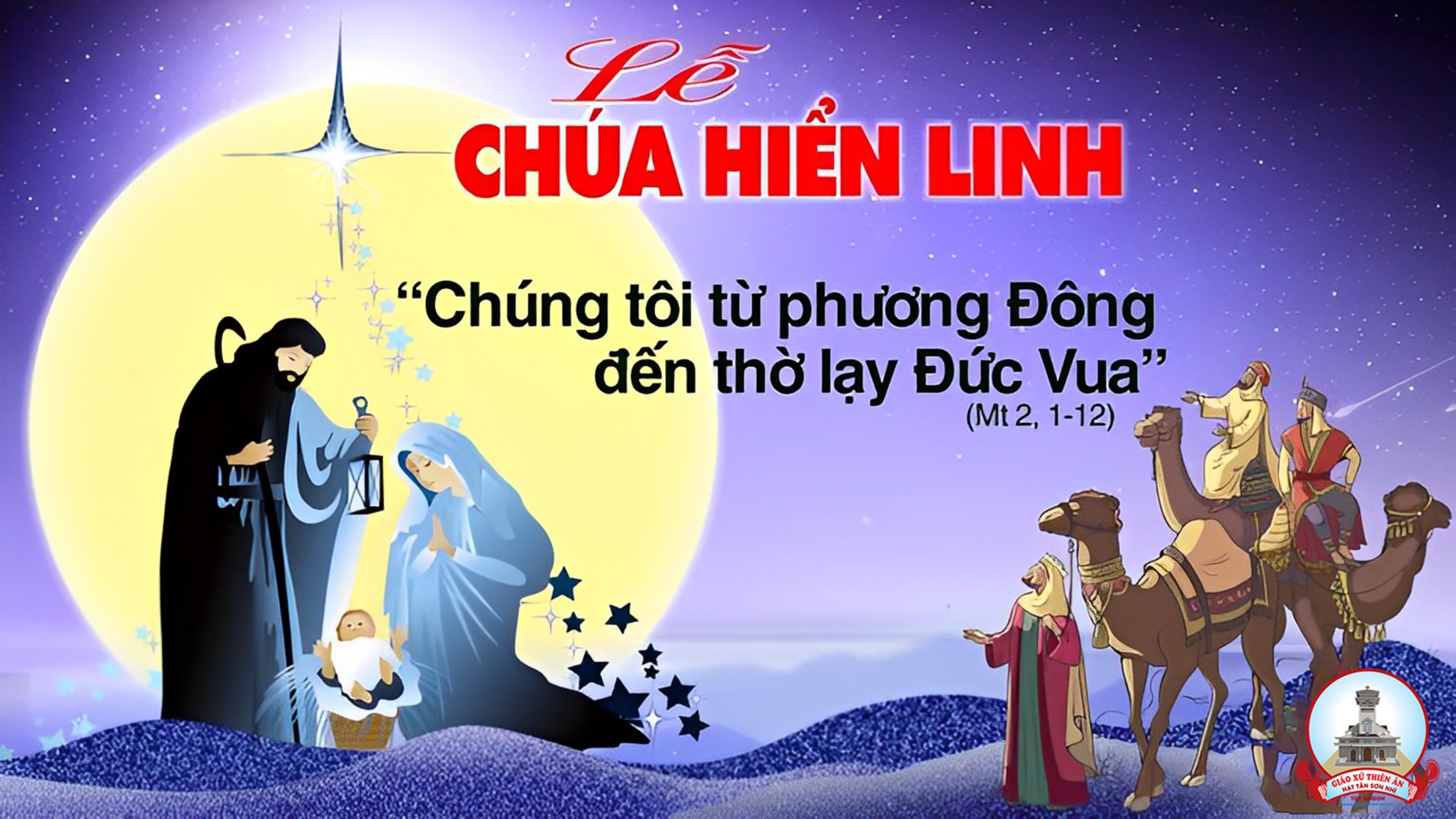 Đk: Lạy Chúa, muôn dân khắp địa cầu cùng thờ kính Ngài.
Alleluia-Alleluia: Chúng tôi đã thấy ngôi sao của Người ở phương Đông, và chúng tôi đến để triều bái Người.  						Alleluia…
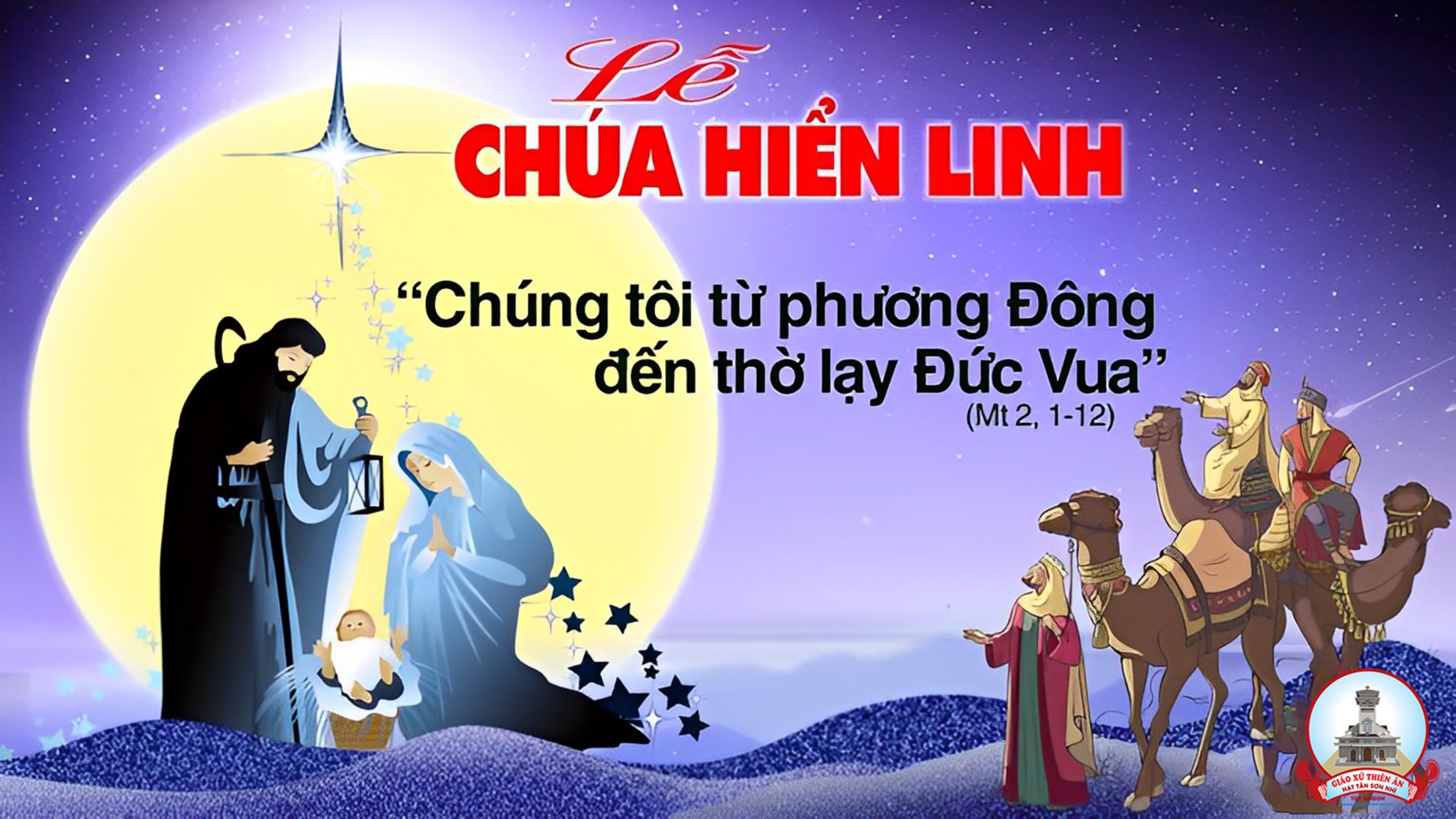 Ca Nhập lễ
Ba Vua Phương ĐôngĐinh Công Huỳnh
ĐK: Kìa xem, trên trời lấp lánh vì sao. chỉ lối Ba Vua đến hang lừa sâu. Tiến lễ vật, dâng lên Hài Nhi chí thánh. Xuống cõi đời, một đêm giá lạnh tối tăm.
Pk1: Mục đồng ơi. Ta hãy hân hoan, cùng muôn dân, đón Vua Bình An. Giáng trần cứu nhân độ thế, đem thái bình đến chốn lầm than.
ĐK: Kìa xem, trên trời lấp lánh vì sao. chỉ lối Ba Vua đến hang lừa sâu. Tiến lễ vật, dâng lên Hài Nhi chí thánh. Xuống cõi đời, một đêm giá lạnh tối tăm.
Pk2: Kìa nhìn xem theo ánh sao đêm Từ phương Đông có ba vị Vua Đến tìm, tiếng dâng của lễ Tôn kính Người, với các lừa chiên.
ĐK: Kìa xem, trên trời lấp lánh vì sao. chỉ lối Ba Vua đến hang lừa sâu. Tiến lễ vật, dâng lên Hài Nhi chí thánh. Xuống cõi đời, một đêm giá lạnh tối tăm.
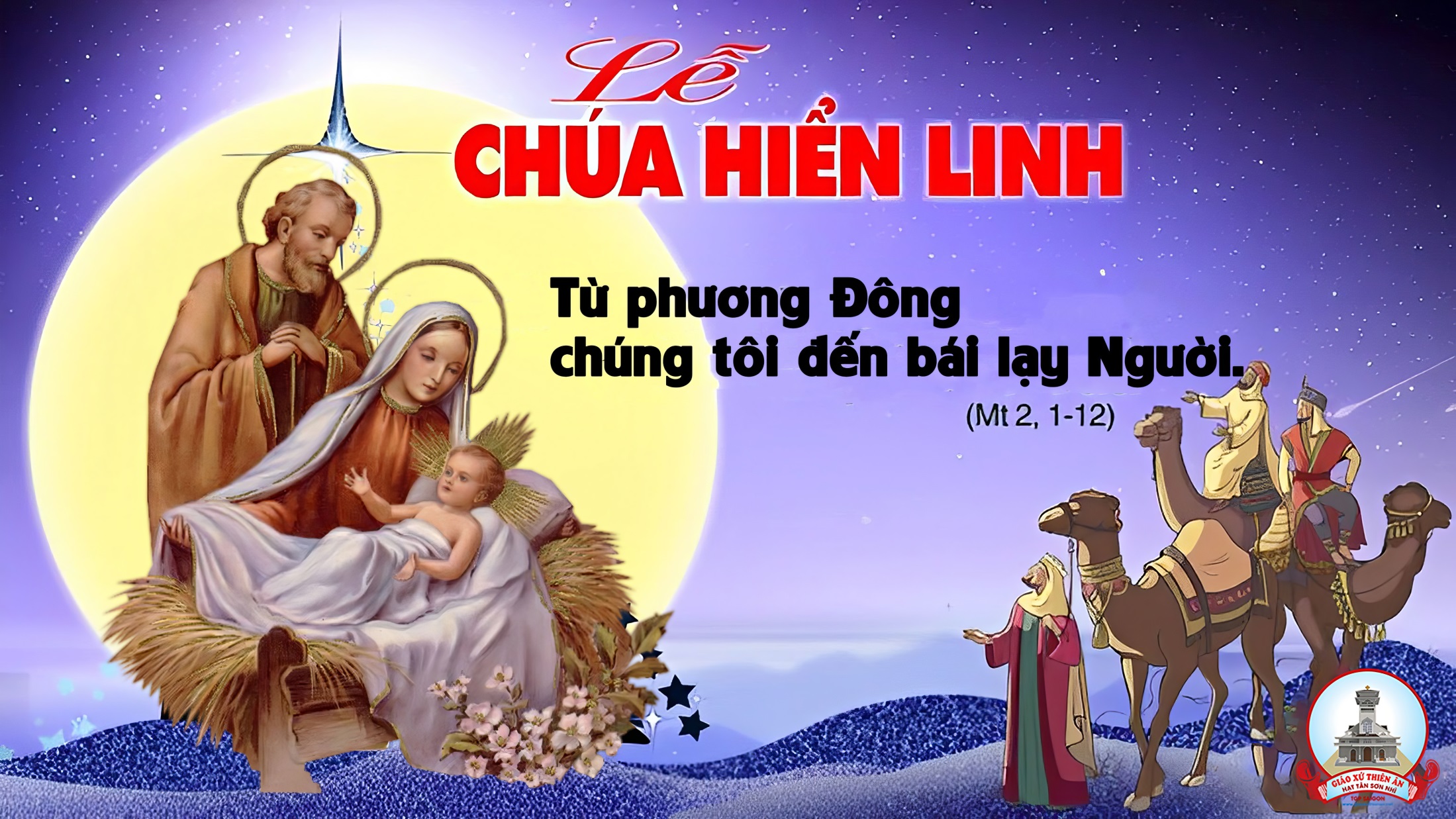 KINH VINH DANH
Ca Lên Đi 2
KINH VINH DANH
Chủ tế: Vinh danh Thiên Chúa trên các tầng trời. Và bình an dưới thế, bình an dưới thế cho người thiện tâm.
Chúng con ca ngợi Chúa. 
Chúng con chúc tụng Chúa. 
Chúng con thờ lạy Chúa. 
Chúng con tôn vinh Chúa. 
Chúng con cảm tạ Chúa vì vinh quang cao cả Chúa.
Lạy Chúa là Thiên Chúa, là Vua trên trời, là Chúa Cha toàn năng. Lạy Con Một Thiên Chúa, Chúa Giê-su Ki-tô.
Lạy Chúa là Thiên Chúa, là Chiên Thiên Chúa, là Con Đức Chúa Cha. Chúa xoá tội trần gian, xin thương, xin thương, xin thương xót chúng con.
Chúa xoá tội trần gian, Xin nhận lời chúng con cầu khẩn. Chúa ngự bên hữu Đức Chúa Cha, xin thương, xin thương, xin thương xót chúng con.
Vì lạy Chúa Giê-su Ki-tô, chỉ có Chúa là Đấng Thánh, chỉ có Chúa là Chúa, chỉ có Chúa là Đấng Tối Cao, cùng Đức Chúa Thánh Thần trong vinh quang Đức Chúa Cha. A-men. A-men.
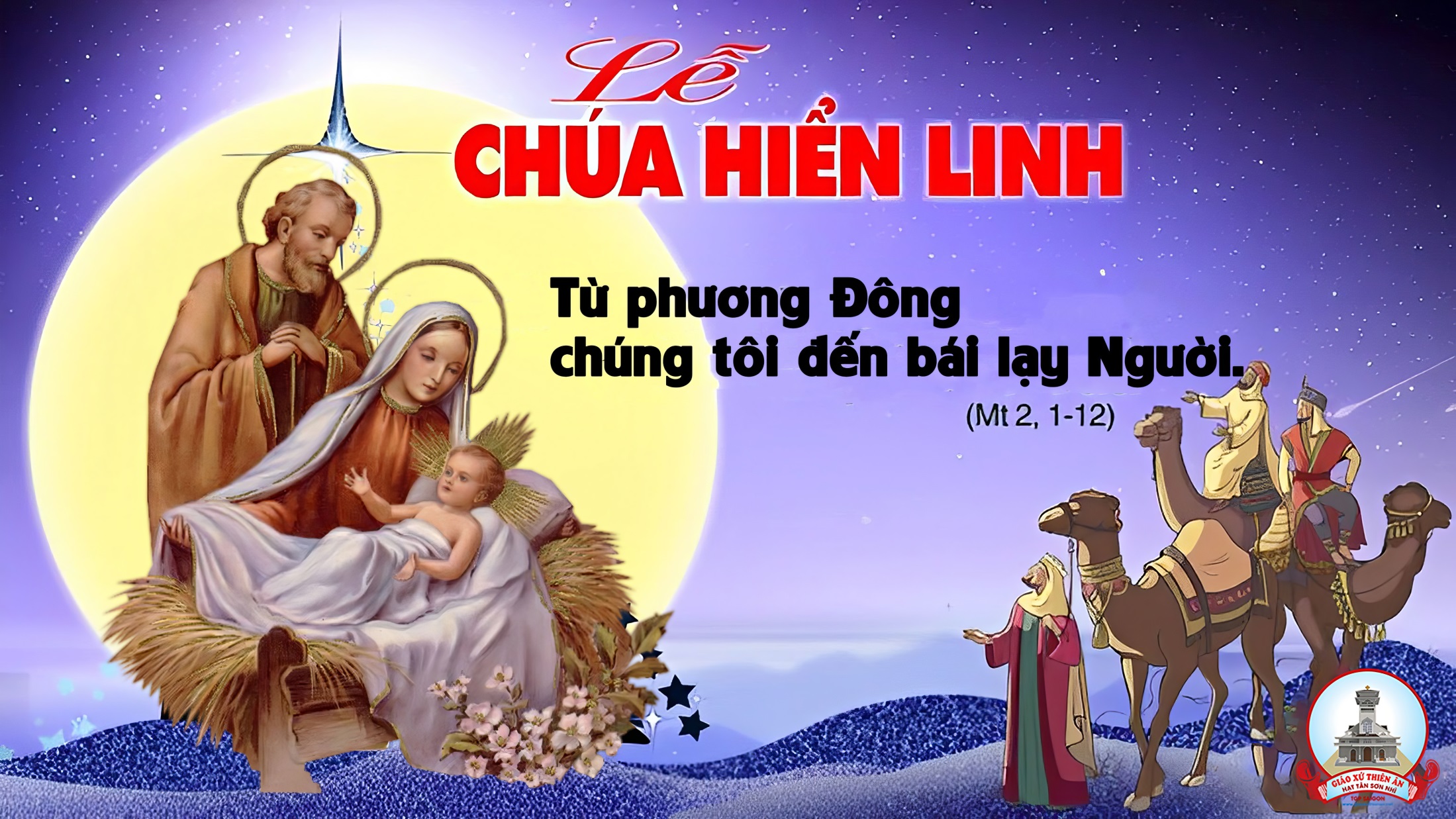 Bài đọc 1
Vinh quang của Đức Chúa chiếu toả trên ngươi.
Bài trích sách ngôn sứ I-sai-a.
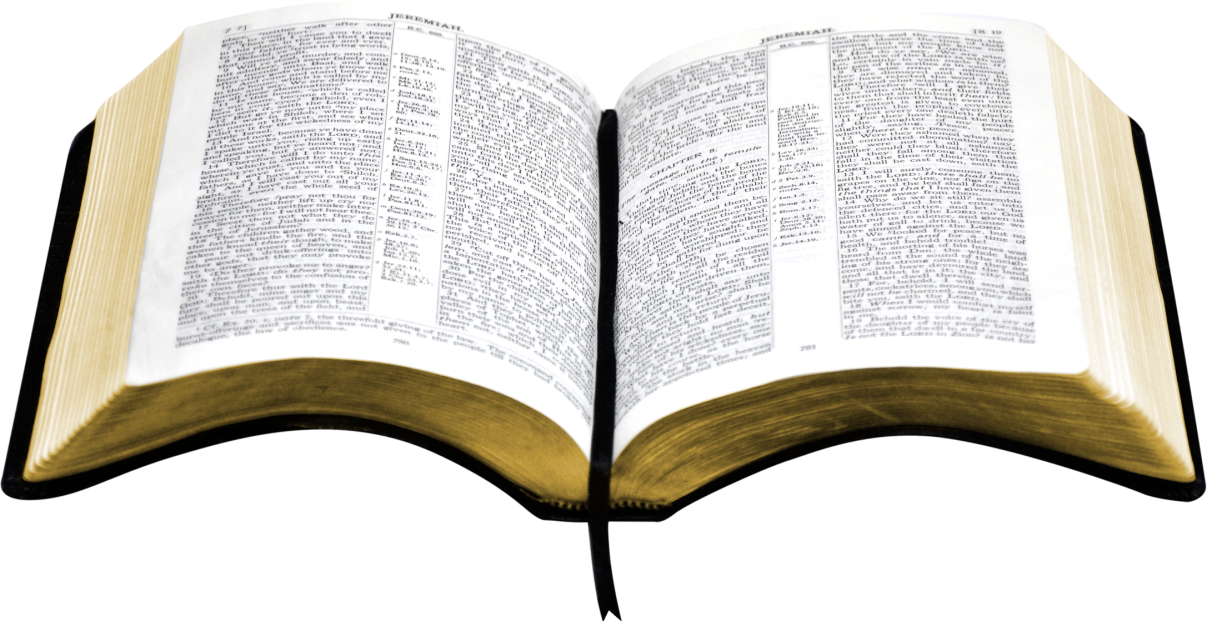 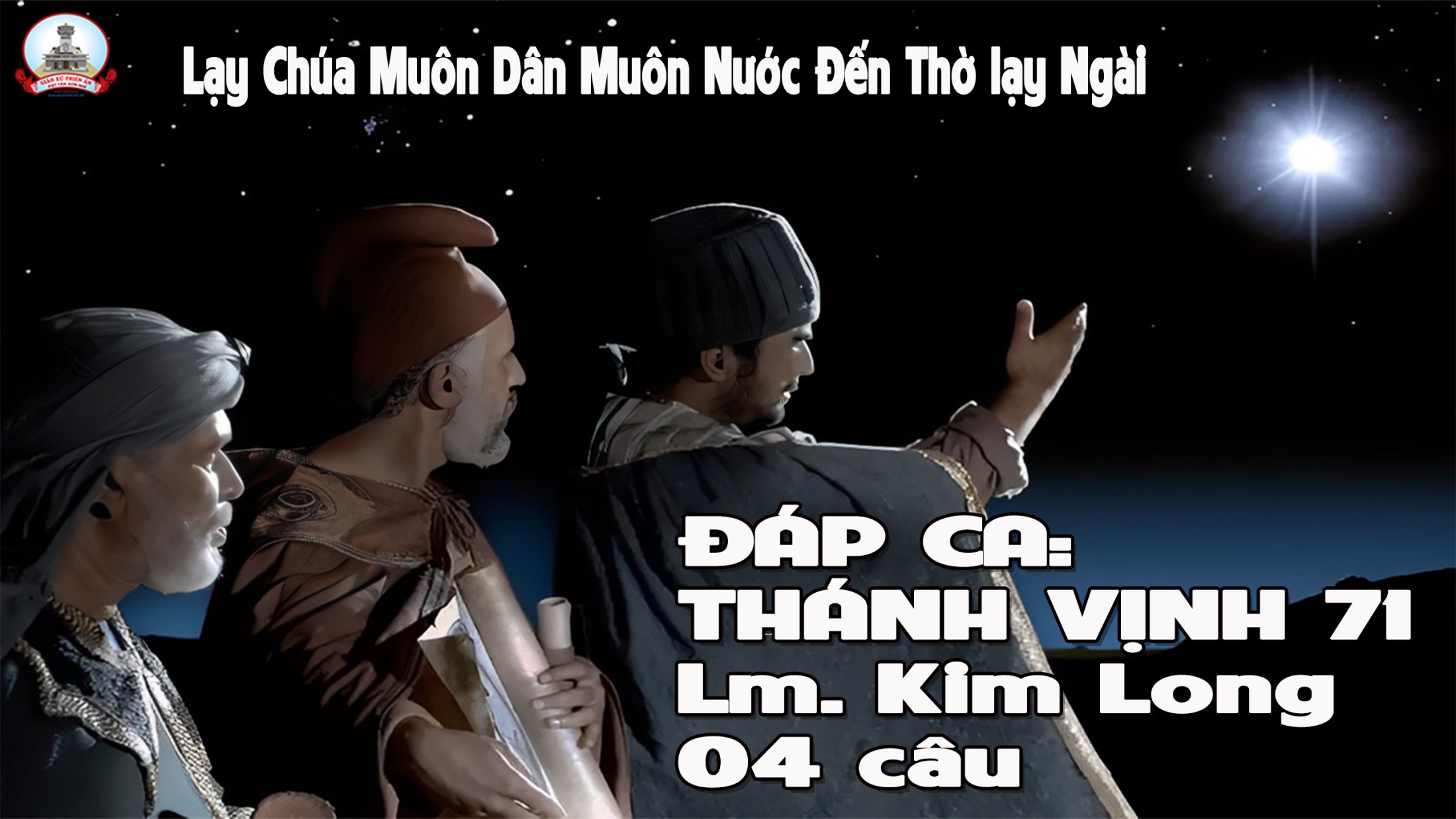 Đk: Lạy Chúa, muôn dân khắp địa cầu cùng thờ kính Ngài.
Tk1: Tâu Thượng Đế xin ban quyền bính cho Tân vương, trao công lý trong tay Hoàng tử. Để Tân vương theo công lý xét xử dân Ngài, bênh quyền lợi kẻ khó nghèo luôn.
Đk: Lạy Chúa, muôn dân khắp địa cầu cùng thờ kính Ngài.
Tk2: Vương triều sẽ luôn đua nở thắm hoa công minh, thiên thu mãi an ninh thịnh trị. Người quản cai qua sông Cái đến tận địa cầu, qua biển này và tới biển kia.
Đk: Lạy Chúa, muôn dân khắp địa cầu cùng thờ kính Ngài.
Tk3: Ai nghèo khó khấn vái Ngài sẽ luôn thương nghe, ra tay cứu con dân cùng khổ. Chạnh lòng thương ai nguy khốn, bé nhỏ, đơn hèn. Dân bần cùng Người tế độ cho.
Đk: Lạy Chúa, muôn dân khắp địa cầu cùng thờ kính Ngài.
Tk4: Danh Người sẽ chói sáng cùng thái dương lan xa, qua muôn kiếp muôn năm trường cửu. Nhờ Tôn Danh, muôn dân cõi thế được chúc lành, thiên hạ cùng cầu phúc Người luôn.
Đk: Lạy Chúa, muôn dân khắp địa cầu cùng thờ kính Ngài.
Bài đọc 2
Nay mầu nhiệm được mặc khải là các dân ngoại được cùng thừa kế gia nghiệp.
  Bài trích thư của thánh Phao-lô tông đồ gửi tín hữu Ê-phê-xô.
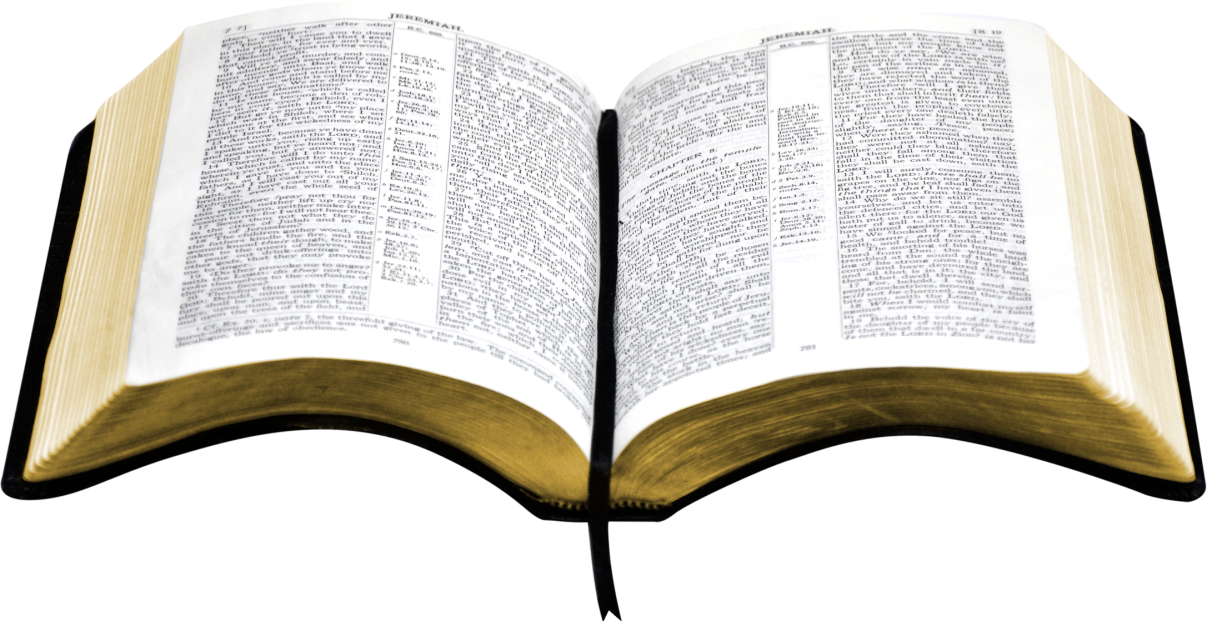 Alleluia-Alleluia: Chúng tôi đã thấy ngôi sao của Người ở phương Đông, và chúng tôi đến để triều bái Người.  						Alleluia…
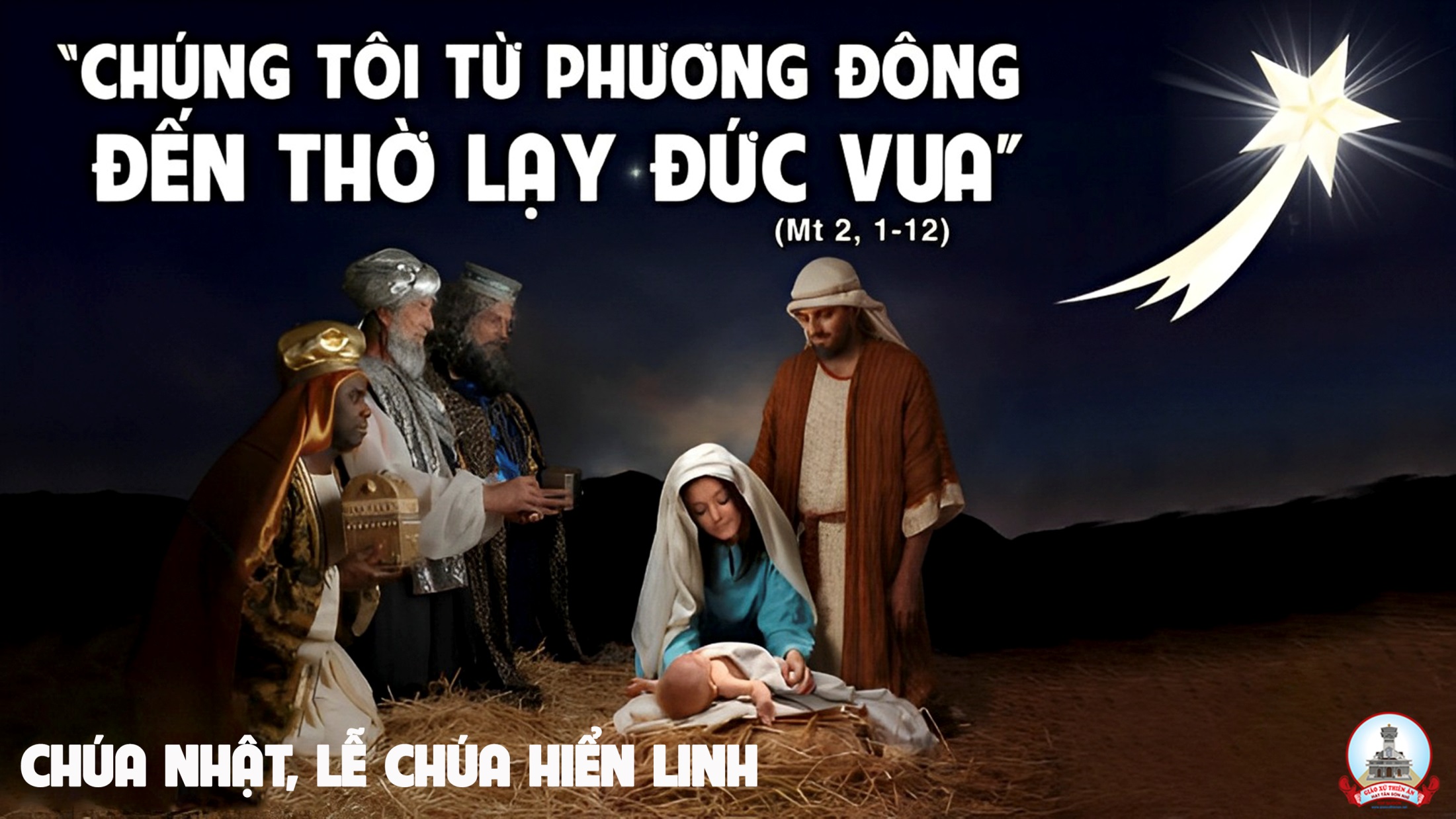 LỜI NGUYỆN TÍN HỮU
Chúa đã muốn cứu độ tất cả mọi người, và Người đã dùng ánh sao lạ để hướng dẫn muôn dân tìm đến Đức Giêsu, Đấng Cứu độ duy nhất. Chúng ta hãy sốt sắng dâng lên Chúa những lời nguyện sau đây.
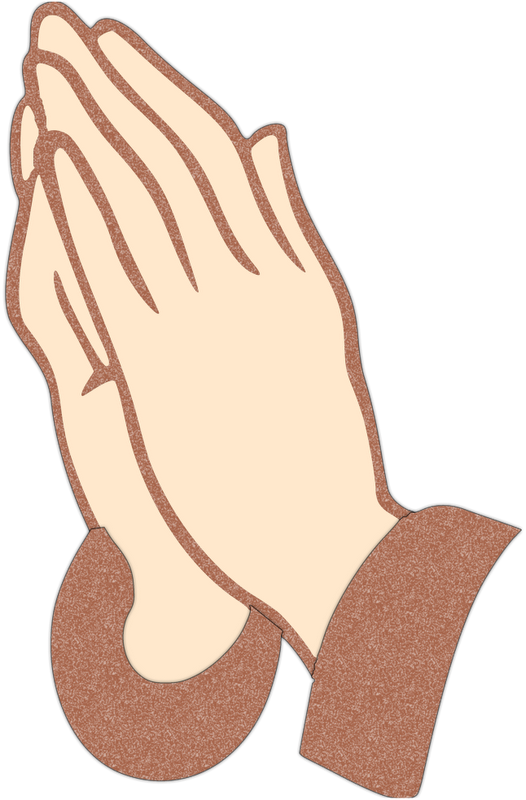 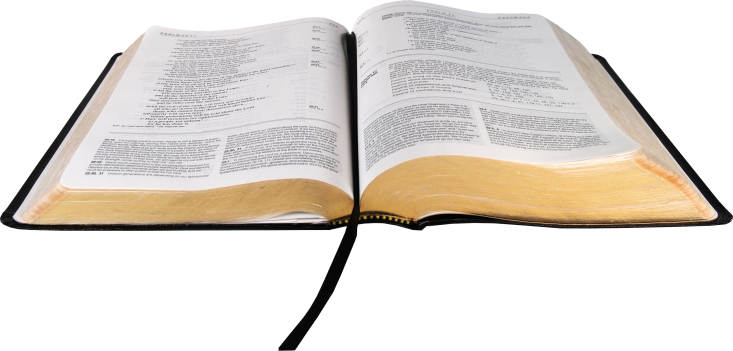 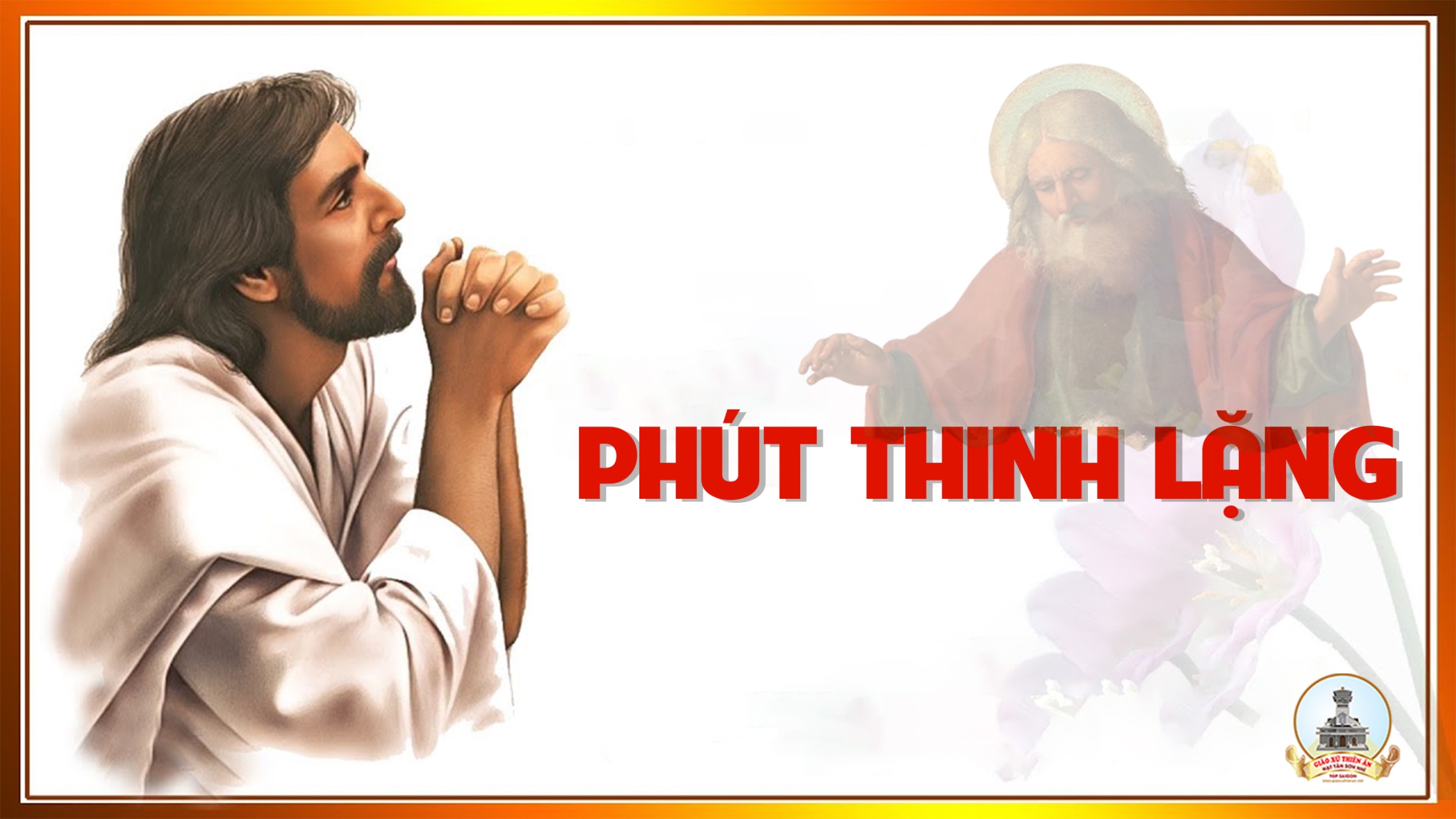 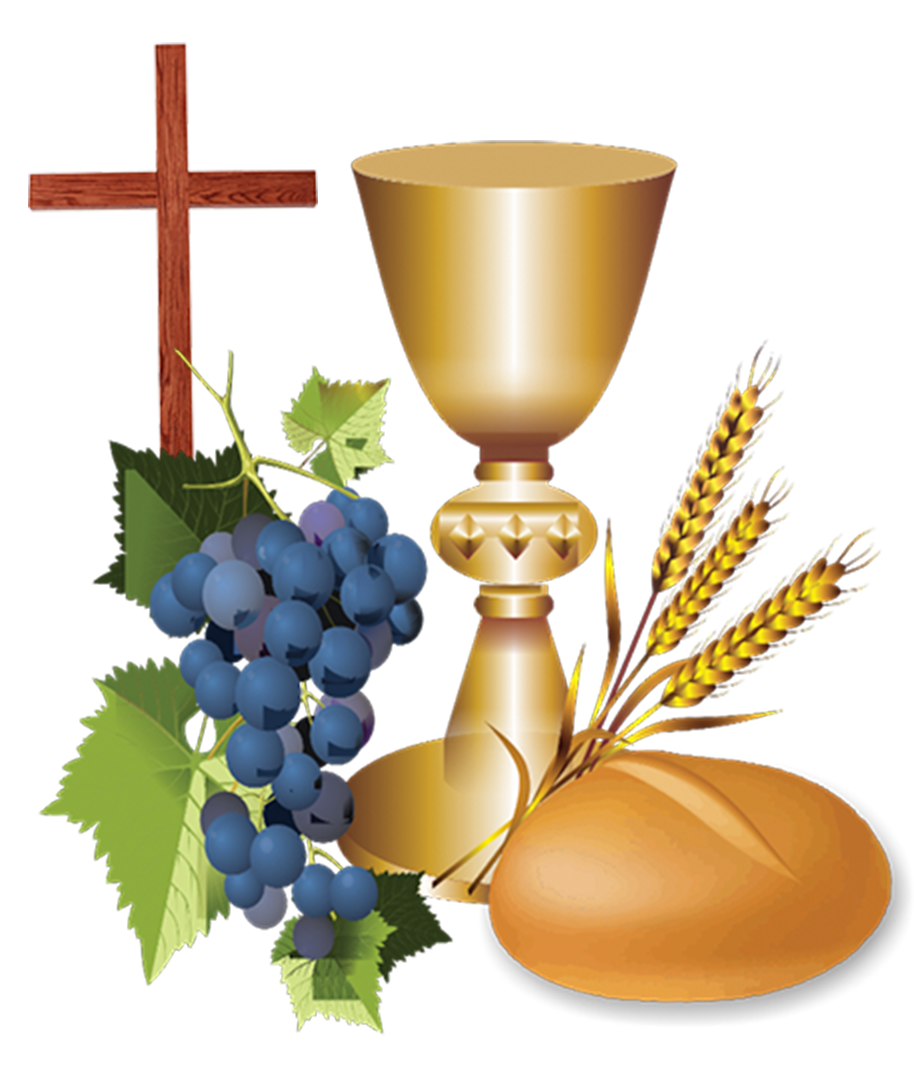 Ca Dâng Lễ
Tâm Tình Hòa Bình
Mi Trầm
Pk1:  Từ đồng xa, mục đồng tiến về hang đá, dâng lên hơi ấm bò lừa lễ dâng hơi ấm bò lừa. Trời mùa đông, bừng lên ánh sáng hy vọng, Ngôi Hai giáng sinh giữa đồng làm người đổi mới muôn lòng.
ĐK: Với bánh rượu con dâng Ngài, này đây tấm lòng thành kính. Với bánh rượu con dâng Ngài này đây tâm tình hòa bình
Pk2: Từ miền đông, Ba Vua quyết tìm lẽ sống, Bê-lem dâng Chúa Hài Đồng, vàng hương cùng với mộc dược. Này giờ đây, đoàn con dâng lên tâm tình, tôn vinh Chúa thương muôn nghìn khổ hình dẫn tới thiên đường.
ĐK: Với bánh rượu con dâng Ngài, này đây tấm lòng thành kính. Với bánh rượu con dâng Ngài này đây tâm tình hòa bình
Pk3:  Dòng đời qua, tin vui nở rộn lòng ta, muôn dân muôn nước ca hòa dạt dào tình mến đậm đà. Nào về đây, tình yêu nối kết đất trời. Ngôi Hai giáng sinh cứu đời, cuộc đời bừng sáng tuyệt vời.
ĐK: Với bánh rượu con dâng Ngài, này đây tấm lòng thành kính. Với bánh rượu con dâng Ngài này đây tâm tình hòa bình
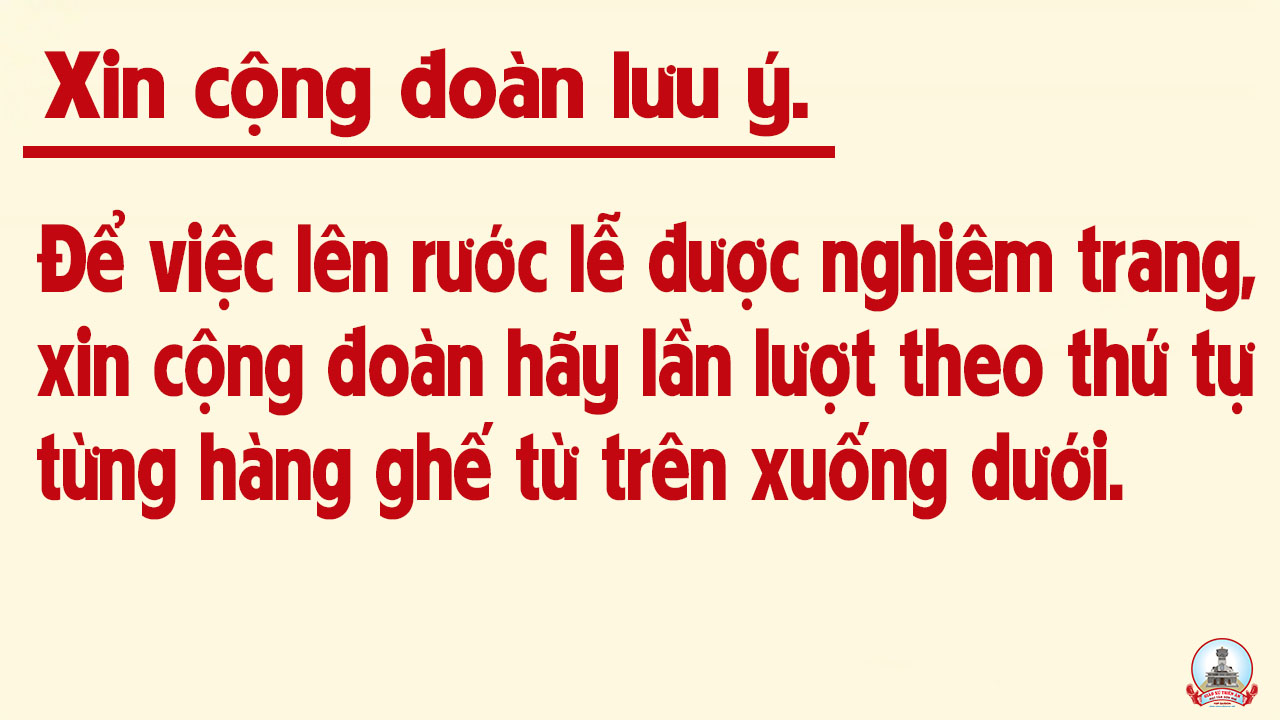 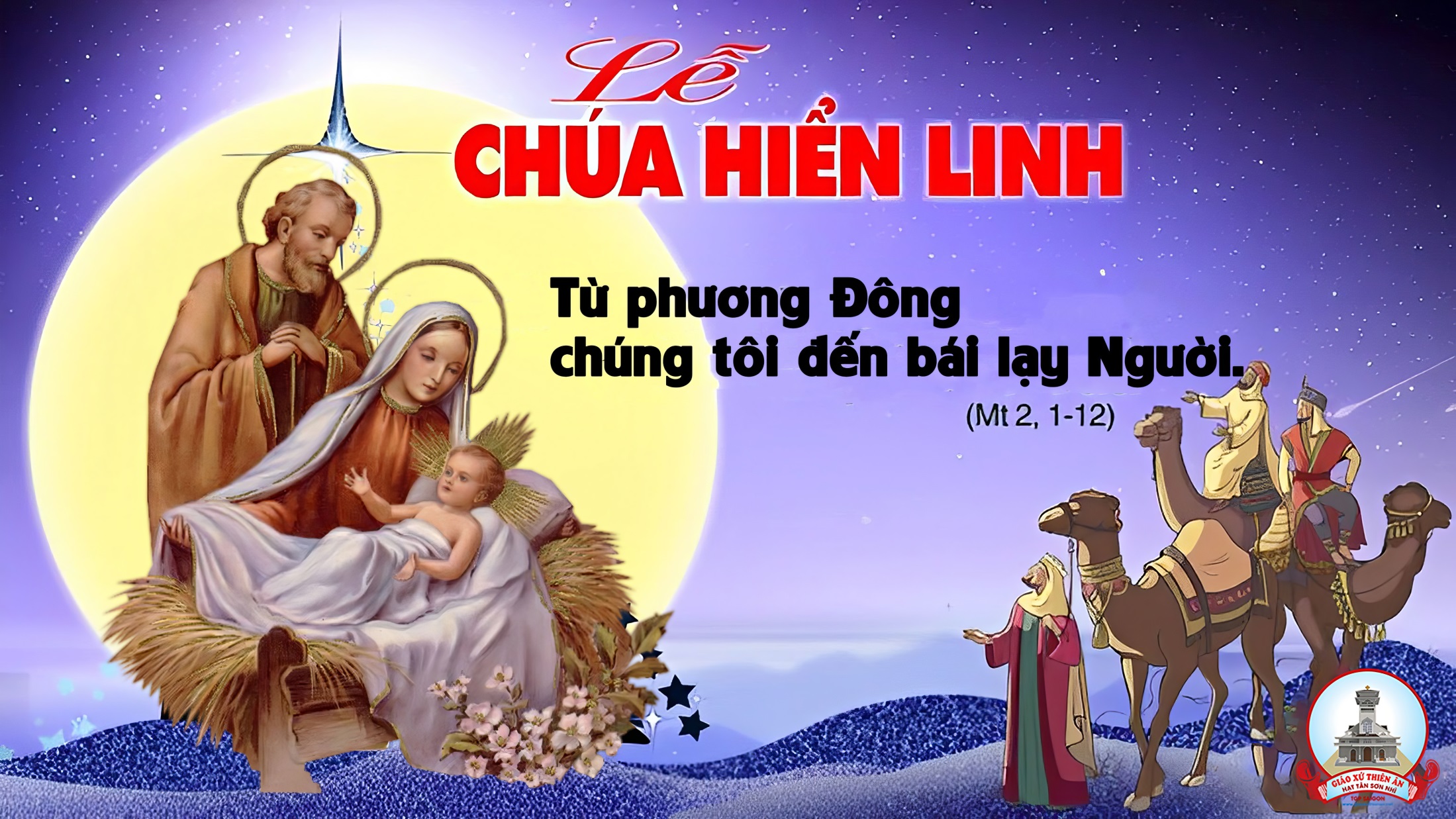 Ca Nguyện Hiệp lễ
Từ Phương Đông
Nguyễn Hùng Cường & Viễn Xứ
Pk1: Từ phương đông người đạo sĩ tiến bước đi trở về thánh đô. Nhịp đôi chân bao hăng hái bước bên nhau chẳng ngại khó khăn. Dù đường có, xa xôi gặp thử thách, chông gai hằng nhìn theo, ngôi sao dẫn đường.
** Vượt gian nan nay đi tới đến ngay nơi hang lừa Bê-lem. Lòng hân hoan cùng chiêm ngắm Chúa Con bên Mẹ Ma-ri-a. Này vàng tiến, dâng lên, một dược với, nhũ hương lạy Hài Nhi, Đấng bao uy quyền.
ĐK: Thờ lạy Chúa, đã thương cứu độ trần gian. Chuộc tội lỗi, cứu con thoát khỏi lầm than. Nguyện cầu Chúa, sáng soi muôn dân nhận ra. Để hưởng phúc, ngàn năm thiên thu.
Pk2: Quỳ nơi đây bên hang đá chúng con xin dâng lòng kính tin. Lòng hân hoan dâng lên Chúa, những câu kinh hòa cùng tiếng ca. Niềm thành tín, không phai thờ lạy Chúa, Ngôi Hai vì tình yêu, Ngài đã giáng sinh.
** Nhìn Ngôi Hai trong hang đá mắt môi xinh ôi đẹp biết bao. Ngài sinh ra nơi gian khó, quấn trong khăn trời lạnh giá băng. Tình Ngài quá, bao la, tình Ngài quá, thiết tha vì trần gian, giáng sinh làm người.
ĐK: Thờ lạy Chúa, đã thương cứu độ trần gian. Chuộc tội lỗi, cứu con thoát khỏi lầm than. Nguyện cầu Chúa, sáng soi muôn dân nhận ra. Để hưởng phúc, ngàn năm thiên thu.
Pk3: Lòng tin yêu xin dâng Chúa trót xác thân linh hồn của con. Từ hôm nay con xin hứa sẽ yêu thương bằng cả trái tim. Để đền đáp, ơn thiêng, tình Ngài quá, vô biên tựa trời cao, làm sao sánh bằng.
** Đời con đây xin dâng hết những tâm tư với cả ước mơ. Này tương lai và quá khứ với hiện tại cùng ngàn lắng lo. Nguyện Ngài hãy, thương con và Ngài xuống, muôn ơn để từ nay, chứng nhân cho Ngài.
ĐK: Thờ lạy Chúa, đã thương cứu độ trần gian. Chuộc tội lỗi, cứu con thoát khỏi lầm than. Nguyện cầu Chúa, sáng soi muôn dân nhận ra. Để hưởng phúc, ngàn năm thiên thu.
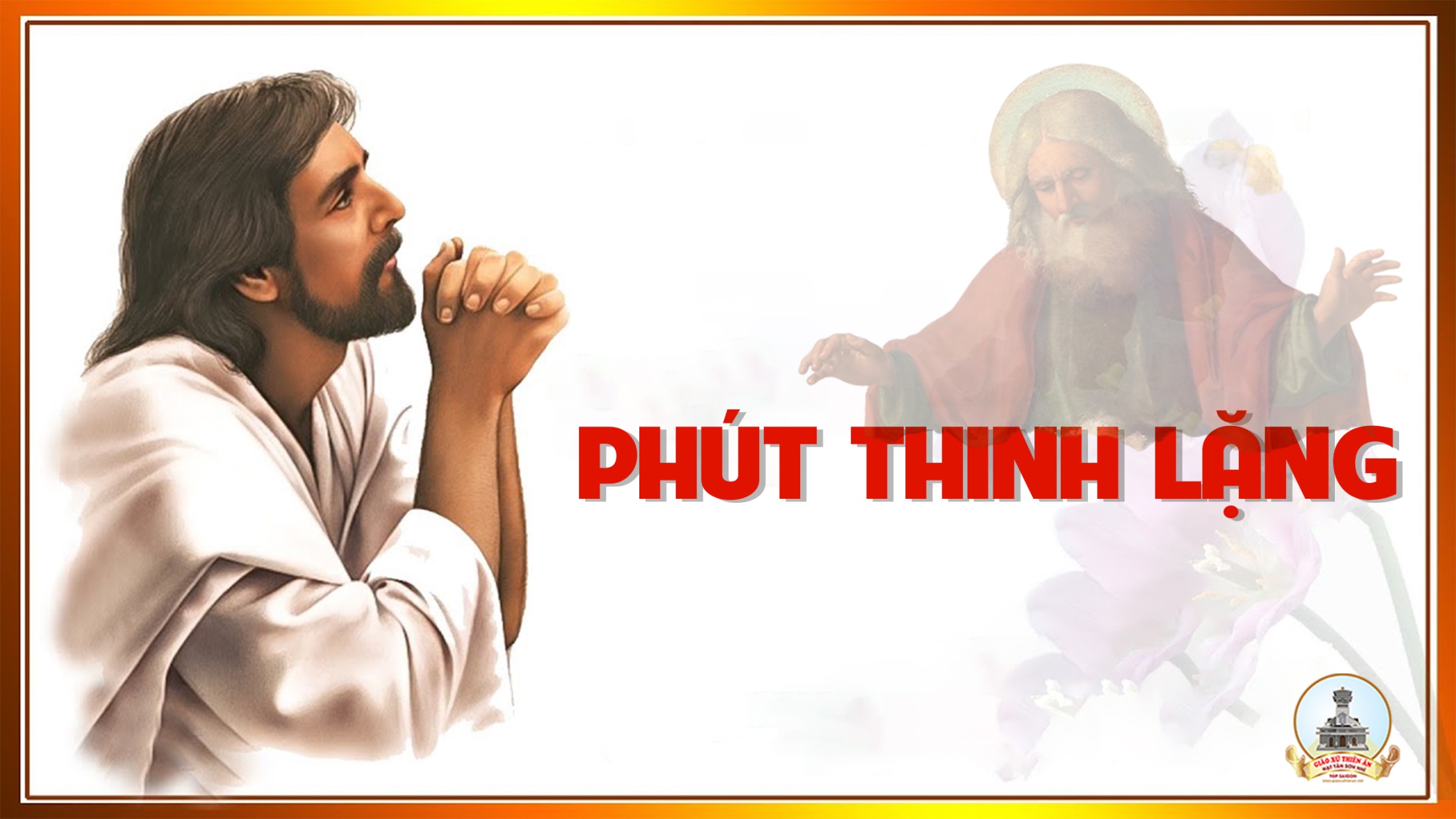 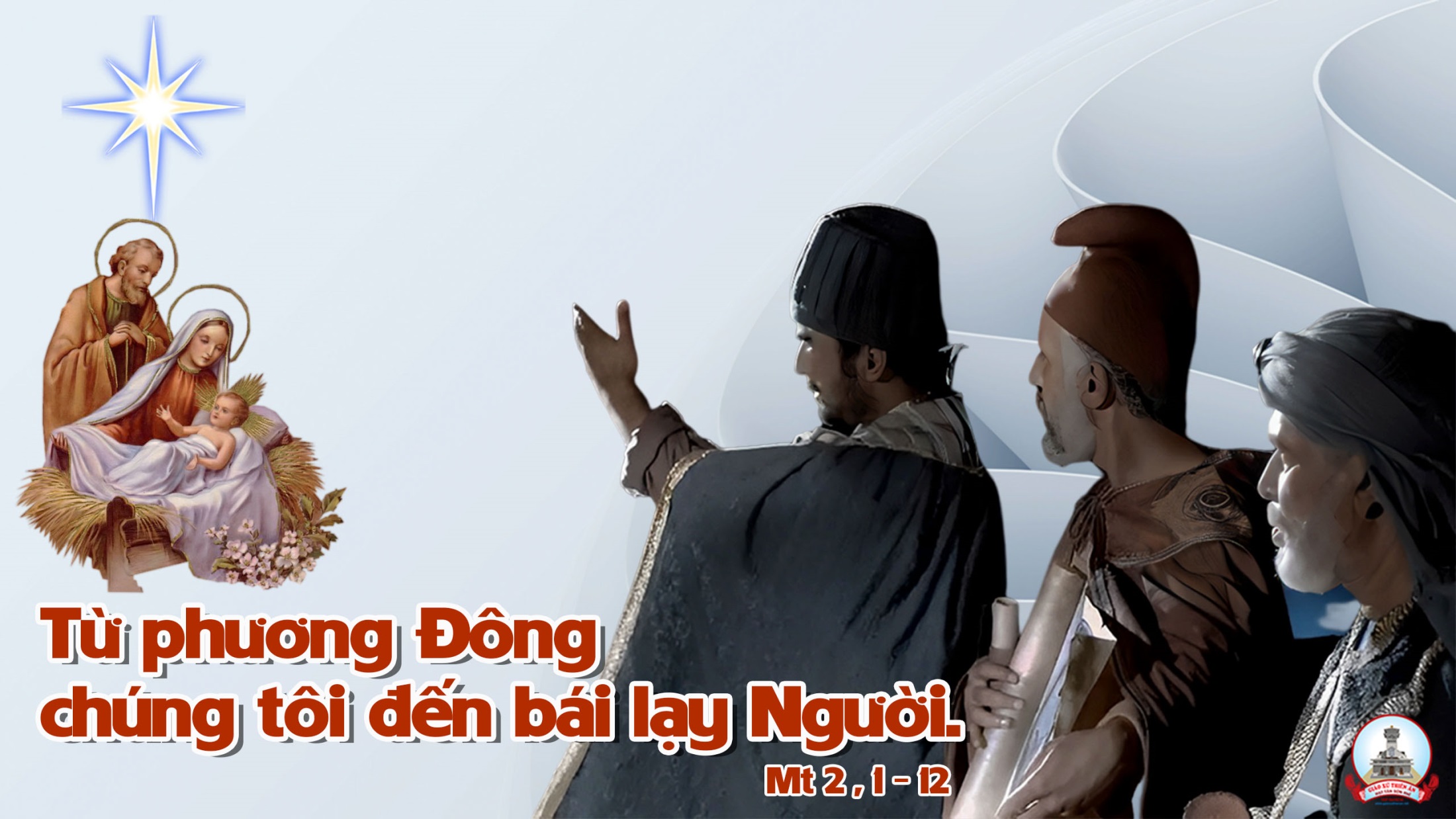 Ca Kết Lễ
Loài Người ƠiVăn Thiều
ĐK: Loài người ơi, tới Be-lem kính thờ Ngôi Hai, Chúa cao sang, Người sinh xuống cứu muôn dân đang lầm than. Nào Si-on, hãy ca lên nhịp nhàng tung hô, Chúa vinh quang, vì yêu thương đã sinh ra trong cảnh âm thầm.
Pk1: Be-lem năm ấy ánh sao chiếu lan giữa trời mùa đông. Vang trong tuyết sương bao điệu đàn ca dâng lên du dương. Bên trong hang đá khó khăn thấp hèn giữa trời đầy sương. Ngôi Hai giáng sinh làm người chuộc tội vì lòng xót thương.
ĐK: Loài người ơi, tới Be-lem kính thờ Ngôi Hai, Chúa cao sang, Người sinh xuống cứu muôn dân đang lầm than. Nào Si-on, hãy ca lên nhịp nhàng tung hô, Chúa vinh quang, vì yêu thương đã sinh ra trong cảnh âm thầm.
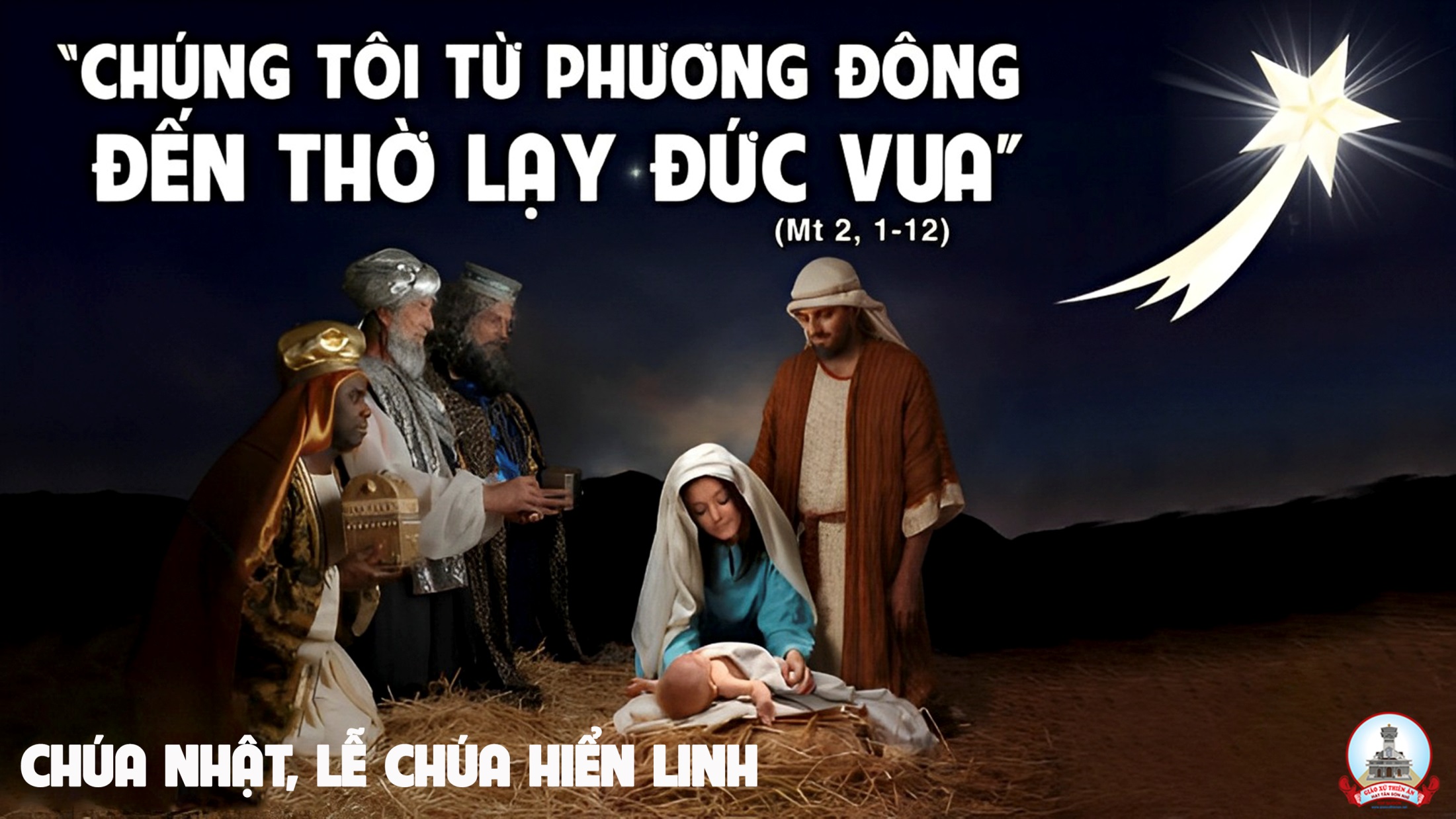